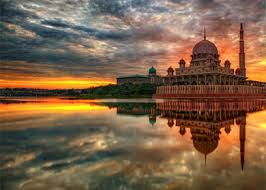 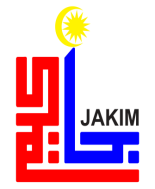 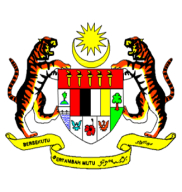 KHUTBAH MULTIMEDIA JAKIM
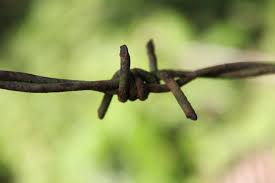 HIDUP MUAFAKAT
NEGARA SELAMAT
(15 Julai 2016 / 10 Syawal 1437)
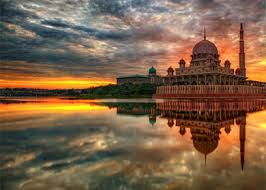 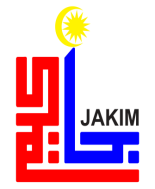 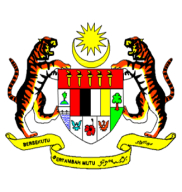 KHUTBAH MULTIMEDIA JAKIM
PUJIAN KEPADA ALLAH SWT
الحَمدُ ِللهِ القَآئِلِ:
﴿ ﯭ ﯮ ﯯ ﯰ ﯱ ﯲ ﯳ ﯴ ﯵ ﯶ ﯷ ﯸ ﯹ ﯺ ﯻ ﯼ ﯽ ﯾ﴾  سورة المائدة: ٢
2
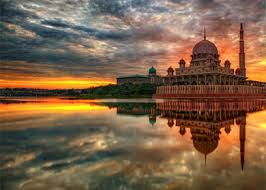 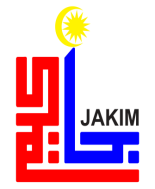 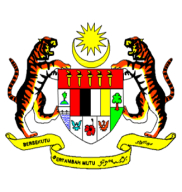 KHUTBAH MULTIMEDIA JAKIM
SYAHADAH
أَشـهَدُ أَنْ لاَ إِلَـهَ إِلاَّ اللهُ وَحـدَهُ لاَ شَـرِيكَ لَهُ، وَأَشـهَدُ أَنَّ مُحَمَّدًا عَبدُهُ وَرَسُـولُهُ
3
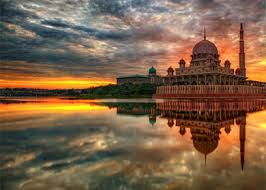 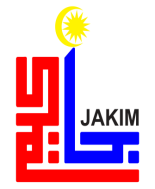 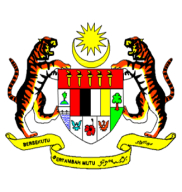 KHUTBAH MULTIMEDIA JAKIM
SELAWAT
اللَّـهُمَّ صَلِّ وَسَلِّم عَلَى سَـيِّدِنَا مُحَمَّدٍ وَعَلَى آلِـهِ وَصَحـبِهِ أَجمَعِـينَ وَمَنْ تَبِعَهُم بِإِحْسَانٍ إِلَى يَوْمِ الدِّيْنِ
4
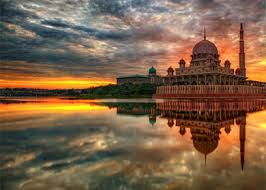 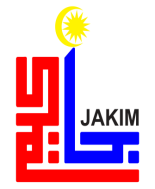 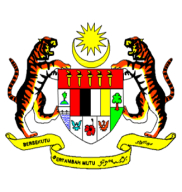 KHUTBAH MULTIMEDIA JAKIM
أَمَّا بَعدُ٬ 
فَيَا عِبَادَ اللهِ اتَّقـُوا اللهَ أَوصِيكُم وَنَفسِي بِتَقوَى اللهِ فَقَد فَازَ المُتَّقُونَ
5
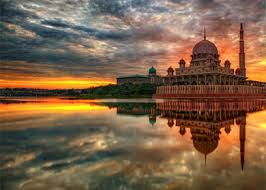 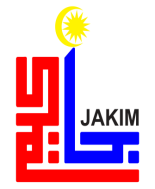 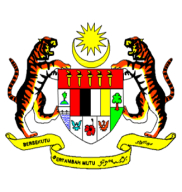 KHUTBAH MULTIMEDIA JAKIM
WASIAT IMAN
MARILAH SAMA-SAMA KITA MENINGKATKAN KETAKWAAN KITA KEPADA ALLAH SWT DENGAN
memperkukuhkan pengabdian diri kepada-Nya
melaksanakan segala perintah
meninggalkan segala larangan
MUDAH-MUDAHAN KITA BEROLEH KEJAYAAN DI DUNIA DAN AKHIRAT
6
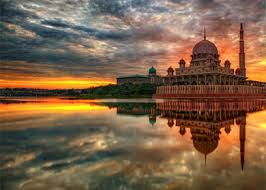 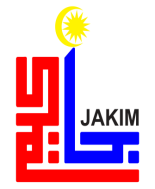 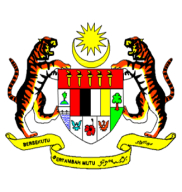 KHUTBAH MULTIMEDIA JAKIM
TAJUK KHUTBAH
HIDUP MUAFAKAT
NEGARA SELAMAT
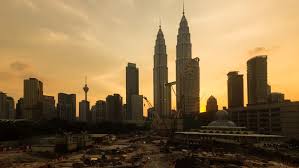 7
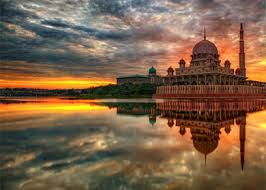 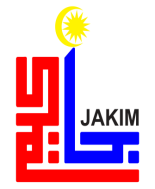 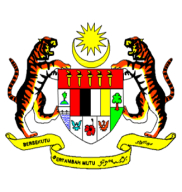 KHUTBAH MULTIMEDIA JAKIM
Alhamdulillah

Bersyukur ke hadrat Ilahi yang membolehkan kita mengambil manfaat untuk terus meraih kebaikan dan keredhaan di sisi-Nya hasil didikan madrasah Ramadan. 

Namun begitu bagi memastikan hasil didikan ini benar-benar berkesan, maka kita perlu memperkukuhkannya dengan latihan yang berterusan dalam diri.
8
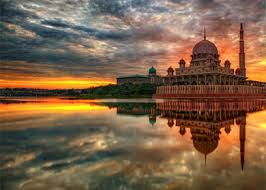 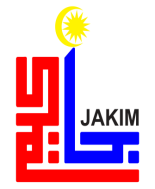 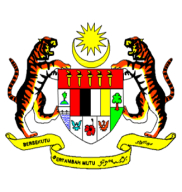 KHUTBAH MULTIMEDIA JAKIM
Kini kita berada di dalam bulan Syawal, bulan muafakat dan kasih sayang yang tersuntik daripada Ramadan. 

Sememangnya, Islam amat menggalakkan umatnya untuk hidup saling bermuafakat dalam masyarakat bagi menjamin keamanan, kedamaian dan kesejahteraan hidup. 

Tanpa muafakat tidak mungkin perpaduan dan keselamatan dapat dinikmati.
9
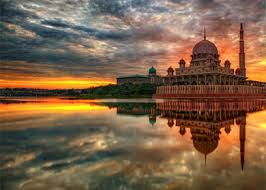 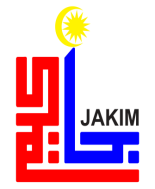 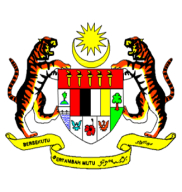 KHUTBAH MULTIMEDIA JAKIM
Firman Allah S.W.T
﴿ﯭ ﯮ ﯯ ﯰ ﯱ ﯲ ﯳ ﯴ ﯵ ﯶ ﯷ ﯸ ﯹ ﯺ ﯻ ﯼ ﯽ ﯾ﴾
Maksudnya: 

“Dan hendaklah kamu bertolong-tolongan untuk membuat kebajikan dan bertakwa, dan janganlah kamu bertolong-tolongan pada melakukan dosa (maksiat) dan pencerobohan. Dan bertakwalah kepada Allah, kerana sesungguhnya Allah Maha Berat azab seksa-Nya (bagi sesiapa yang melanggar perintahNya).”
(Surah Al-Ma’idah: 2)
10
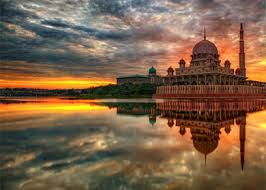 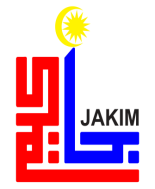 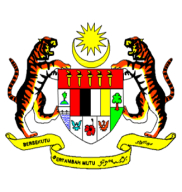 KHUTBAH MULTIMEDIA JAKIM
Sememangnya, ajaran dan amalan Islam yang berlegar dalam kalangan masyarakat Islam menjadi asas pembudayaan nilai muafakat dalam masyarakat. 

Namun, tahapnya mungkin berbeza daripada longgar kepada padu atau mungkin masih perlu disuburkan lagi. 

Apa yang pasti, amalan muafakat perlu dilakukan dalam kehidupan seharian dan salah satu mekanismanya adalah melalui penganjuran rumah-rumah terbuka sempena perayaan Idulfitri.
11
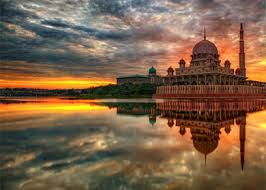 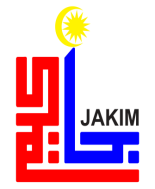 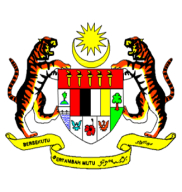 KHUTBAH MULTIMEDIA JAKIM
Selain melahirkan kesyukuran kepada Allah S.W.T, konsep rumah terbuka ini juga menyerlahkan lagi keindahan Islam terutamanya kepentingan memupuk nilai-nilai penyatuan, mengeratkan perpaduan dan menjalinkan silaturrahim dalam kalangan masyarakat di negara ini. 

Ini sekaligus dapat membentuk sebuah persefahaman yang melangkaui sempadan kaum, agama dan budaya. 

Tambahan daripada itu, masyarakat akan lebih mengenal erti perpaduan yang harus wujud untuk mengelakkan sebarang prejudis terhadap mana-mana kaum dan agama. 

Kesannya, kita bebas berkunjung dari rumah ke rumah tanpa sebarang halangan dan kekangan keselamatan yang perlu dibimbangi.
12
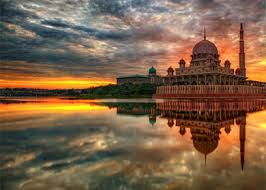 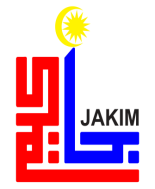 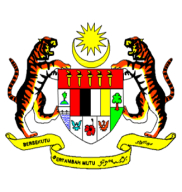 KHUTBAH MULTIMEDIA JAKIM
Lebih penting lagi, amalan ini dapat merapatkan hubungan silaturahim dalam hubungan kekeluargaan. 

Waktu ini adalah saat yang paling sesuai untuk memperkukuh hubungan silaturahim antara ahli keluarga. 

Fenomena seperti ini perlu dititikberatkan agar sistem kekeluargaan sentiasa kukuh dan padu, bukannya semakin layu dan pudar. 

Tanpa konsep rumah terbuka, hubungan silaturahim dan perpaduan akan terhakis sedikit demi sedikit dan seterusnya akan hilang kepada generasi akan datang yang semakin tidak mengenali sanak-saudara mereka.
13
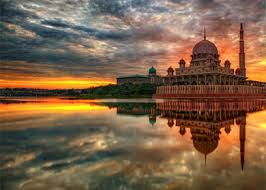 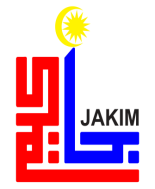 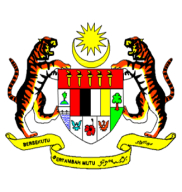 KHUTBAH MULTIMEDIA JAKIM
Dalam mengisi semangat rohani di bulan Syawal ini, amatlah besar maknanya jika kita boleh membebaskan pemikiran dari segala bentuk penjajahan minda dan unsur-unsur taghut. 

Hal ini kerana hawa nafsu boleh menyebabkan manusia menjadi jauh daripada Allah S.W.T, sanggup berbunuhan, berlaku kejam dan seterusnya bertindak sesuka hati demi sebuah tujuan yang bertentangan dengan etika dan moral kemanusiaan.
14
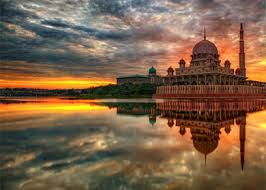 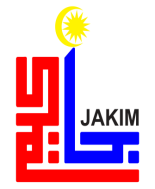 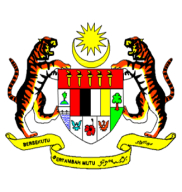 KHUTBAH MULTIMEDIA JAKIM
Mutakhir ini, kita dikejutkan sekali lagi dengan tindakan puak militan Daesh yang menyerang dan bertindak ganas terhadap pihak yang memusuhinya dengan menggunakan bom atau pistol, hentakan batu, menyembelih dengan pisau, melanggar dengan kereta, menghumbankan mangsa dari atas tebing yang tinggi, mencekik dan menyuntik dengan racun dan pelbagai kezaliman lagi. 

Lebih membimbangkan, sudah ada rakyat Malaysia yang terpengaruh dengan kerosakan ini dan cuba menyasarkan orang-orang kenamaan, kem askar dan balai-balai polis untuk mendapatkan senjata atau wang dalam menjayakan perjuangan songsang mereka.
15
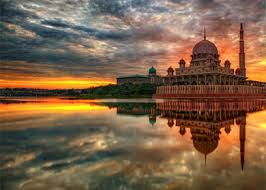 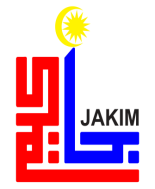 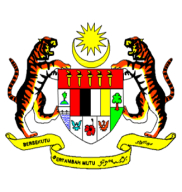 KHUTBAH MULTIMEDIA JAKIM
Kumpulan militan Daesh ini tidak akan berhenti daripada melakukan propaganda dan mengembangkan ideologi sesat mereka. 

Baru-baru ini mereka mula menyebarkan pula akhbar al-Fatihin untuk menarik sokongan golongan yang bersimpati dengan perjuangan mereka. 

Mimbar ingin menegaskan bahawa pengaruh ideologi mereka begitu kuat sehingga beberapa rakyat Malaysia sanggup mengeluarkan ancaman bunuh kepada ahli-ahli keluarga mereka sendiri jika menyokong usaha kerajaan dalam menentang mereka.
16
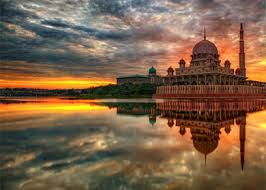 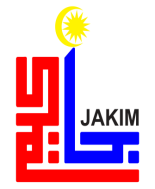 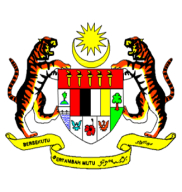 KHUTBAH MULTIMEDIA JAKIM
Ancaman terrorisme kini adalah benar dan kemungkinan mereka untuk melakukan keganasan dan melancarkan serangan di Malaysia tetap ada. 

Oleh itu, salah satu daripada peranan utama kerajaan untuk melindungi rakyat negara ini daripada sebarang bentuk keganasan ialah melalui undang-undang sebagai satu langkah pencegahan dan bukan semata-mata menghukum. 

Sebagai muslim, kita perlu bangkit dan bertindak dengan kembali berpegang dengan kukuh kepada Al-Quran dan As-Sunnah. 

Tuntasnya, pengabaian terhadap nilai asas dan prinsip Islam sebenar boleh mengundang padah kepada umat Islam yang membawa kepada kerapuhan akidah dan kelunturan sahsiah.
17
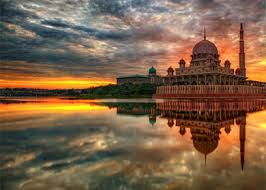 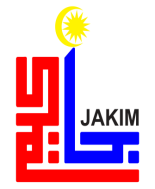 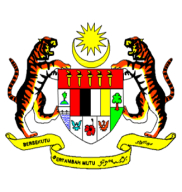 KHUTBAH MULTIMEDIA JAKIM
Firman Allah S.W.T
﴿ﮔ ﮕ ﮖ ﮗ ﮘ ﮙ ﮚ ﮛ ﮜ ﮝ ﮞ ﮟ ﮠ﴾
Maksudnya: 

“Dan sesiapa yang melakukan kejahatan atau menganiaya dirinya sendiri (dengan melakukan maksiat), kemudian ia memohon ampun kepada Allah, nescaya ia akan mendapati Allah Maha Pengampun, lagi Maha Mengasihani.”
(Surah An-Nisa’: 110)
18
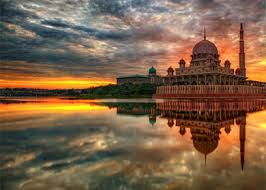 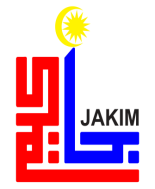 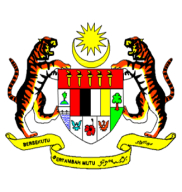 KHUTBAH MULTIMEDIA JAKIM
Islam mengutuk dan menentang keras terhadap tindakan dan pemikiran yang ekstrem yang berpunca daripada kefahaman salah terhadap doktrin Islam dan hukum-hakamnya serta tidak memahami suasana yang menyumbang ke arah pembinaan doktrin serta hukum tersebut. 

Jika tidak ditangani segera, kelak mereka akan memiliki kepercayaan dan amalan yang melanggar batas kesederhanaan agama Islam sebenar, bahkan terlalu radikal dalam menyampaikan seruan dakwah. 

Bukankah Allah SWT memerintahkan agar kita menyeru manusia dengan penuh hikmah dan nasihat yang baik bukan dengan kekasaran.
19
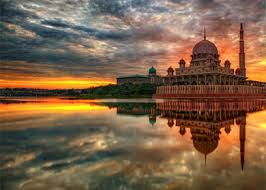 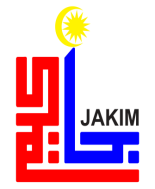 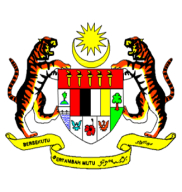 KHUTBAH MULTIMEDIA JAKIM
Firman Allah S.W.T
﴿ﮦ ﮧ ﮨ ﮩ ﮪ ﮫ ﮬ ﮭ ﮮ ﮯ ﮰ ﮱ ﯓ ﯔ ﯕ ﯖ ﯗ ﯘ ﯙ ﯚ ﯛ ﯜ ﯝ ﯞ ﯟ﴾
Maksudnya: 

“Serulah ke jalan Tuhanmu (wahai Muhammad) dengan hikmat kebijaksanaan dan nasihat pengajaran yang baik, dan berbahaslah dengan mereka (yang engkau serukan itu) dengan cara yang lebih baik; sesungguhnya Tuhanmu Dialah jua yang lebih mengetahui akan orang yang sesat dari jalan-Nya, dan Dialah jua yang lebih mengetahui akan orang yang mendapat hidayah petunjuk.”
(Surah An-Nahl: 125)
20
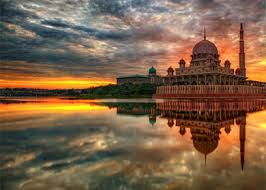 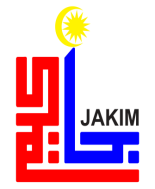 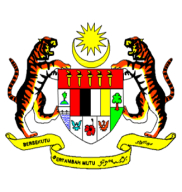 KHUTBAH MULTIMEDIA JAKIM
Usahlah kita cuba menghidupkan budaya ganas dalam masyarakat sebagaimana dilakukan oleh pendokong ideologi sesat yang banyak menderitakan kehidupan manusia. 

Suasana aman dan damai yang kita nikmati hendaklah dikekalkan sebagai momentum untuk menjayakan dasar dan cita-cita murni negara bangsa. 

Jangan biarkan diri kita menjadi perosak kerana setiap sumbangan sepanjang hidup kita akan dinilai sama ada untuk kepentingan pembangunan masyarakat, agama, negara atau sebaliknya.
21
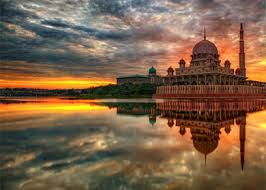 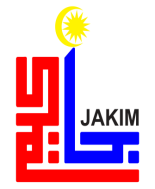 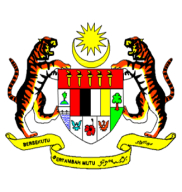 KHUTBAH MULTIMEDIA JAKIM
RUMUSAN KHUTBAH
1
2
3
22
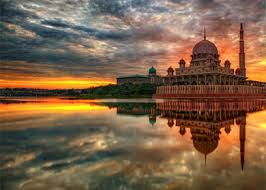 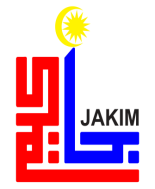 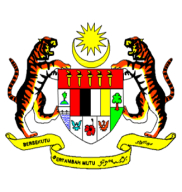 KHUTBAH MULTIMEDIA JAKIM
ﭸ ﭹ ﭺ ﭻ
﴿ﮐ ﮑ ﮒ ﮓ ﮔ﴾
Maksudnya:

“Dan tiadalah Kami mengutuskan engkau (wahai Muhammad), melainkan untuk menjadi rahmat bagi sekalian alam.”
(Surah Al-Anbiya’: 107)
23
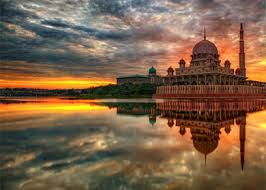 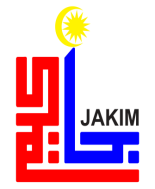 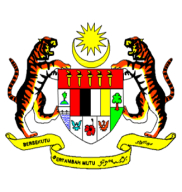 KHUTBAH MULTIMEDIA JAKIM
بَارَكَ اللهُ لِيْ وَلَكُمْ بِالْقُرْآنِ الْعَظِيْمِ، وَنَفَعَنِيْ وَإِيَّاكُمْ بِمَا فِيْهِ مِنَ الآيَاتِ وَالذِّكْرِ الْحَكِيْمِ، وَتَقَبَّلَ مِنِّيْ وَمِنْكُمْ تِلاَوَتَهُ إِنَّهُ هُوَ السَّمِيْعُ الْعَلِيْمُ. أَقُوْلُ قَوْلِيْ هَذَا وَأَسْتَغْفِرُ اللهَ الْعَظِيْمَ لِيْ وَلَكُمْ وَلِسَآئِرِ الْمُسْلِمِيْنَ وَالْمُسْلِمَاتِ وَالْمُؤْمِنِيْنَ وَالْمُؤْمِنَاتِ الأَحْيَاءِ مِنْهُمْ وَالأَمْوَاتِ، فَاسْتَغْفِرُوْهُ إِنَّهُ هُوَ الْغَفُوْرُ الرَّحِيْمُ.
24
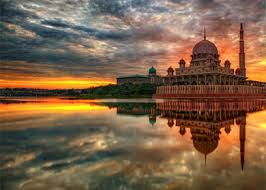 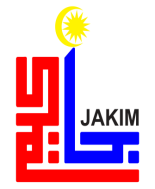 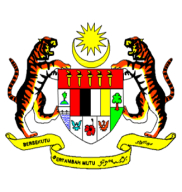 KHUTBAH MULTIMEDIA JAKIM
KHUTBAH KEDUA
25
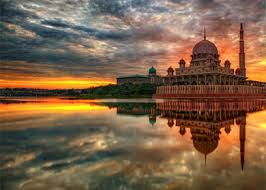 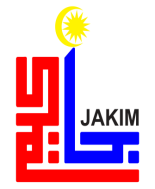 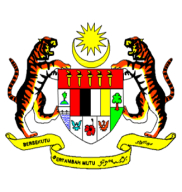 KHUTBAH MULTIMEDIA JAKIM
اَلْحَمْدُ لِلّهِ نَحْمَدُهُ وَنَسْتَعِيْنُهُ وَنَسْتَغْفِرُهُ وَنُؤْمِنُ بِهِ وَنَتَوَكَّلُ عَلَيْهِ وَنَعُوْذُُ بِاللهِ مِنْ شُرُوْرِ أَنْفُسِنَا وَمِنْ سَيِّئَاتِ أَعْمَالِنَا. 
مَنْ يَهْدِهِ اللهُ فَلاَ مُضِلَّ لَهُ وَمَنْ يُضْلِلْهُ فَلاَ هَادِيَ لَهُ.
26
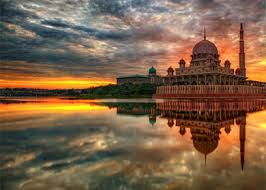 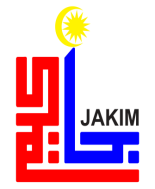 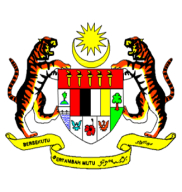 KHUTBAH MULTIMEDIA JAKIM
أَشْهَدُ أَنْ لاَّ اِلَهَ إِلاَّ اللهُ وَحْدَهُ لآ شَرِيْكَ لَهُ، 
وَأَشْهَدُ أَنَّ سَيِّدَنَا وَنَبِيَّنَا مُحَمَّدًا عَبْدُهُ وَرَسُوْلُهُ سَيِّدُ الْخَلاَئِقِ وَالْبَشَرِ.
Aku bersaksi bahawa tiada tuhan yang disembah melainkan Allah yang Maha Esa dan tiada sekutu bagi-Nya. Aku juga bersaksi bahawa penghulu dan Nabi kami Muhammad SAW adalah hamba dan rasul-Nya penghulu segala makhluk dan manusia.
27
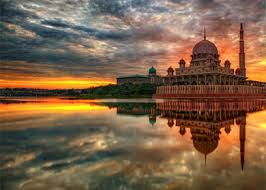 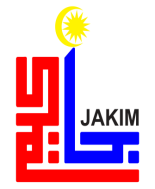 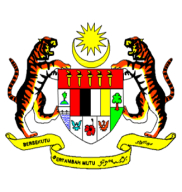 KHUTBAH MULTIMEDIA JAKIM
اَللّهُمَّ صَلِّ وَسَلِّمْ وَبَارِكْ عَلَى سَيِّدِنَا وَنَبِيِّنَا مُحَمَّدٍ وَعَلَى آلِهِ وَصَحْبِهِ أَجْمَعِيْنَ.
Ya Allah, berilah selawat, sejahtera dan berkat ke atas penghulu dan Nabi kami Muhammad SAW,  kaum keluarga serta para sahabat baginda.
28
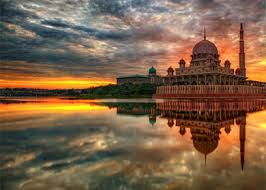 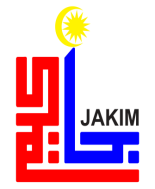 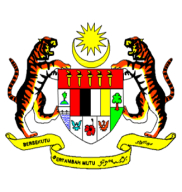 KHUTBAH MULTIMEDIA JAKIM
أَمَّا بَعْدُ فَيَا عِبَادَ اللهِ، إِتَّقُوْا اللهَ وَكُوْنُوْا مَعَ الصَّادِقِيْنَ. وَاعْلَمُوْا أَنَّ اللهَ سُبْحَانَهُ وَتَعَالىَ أَمَرَكُمْ بِأَمْرٍ بَدَأَ فِيْهِ بِنَفْسِهِ وَثَنَّى بِمَلآئِكَتِهِ الْمُسَبِّحَةِ بِقُدْسِهِ. فَقَالَ اللهُ تَعَالىَ مُخْبِرًا وَآمِرًا :
ﭲ ﭳ ﭴ ﭵ ﭶ ﭷ ﭸ ﭹ ﭺ ﭻ ﭼ ﭽ ﭾ ﭿ
اللَّهُمَّ صَلِّ وَسَلِّمْ عَلَى سَيِّدِنَا مُحَمَّدٍ وَعَلَى آل سَيِّدِنَا مُحَمَّدٍ
29
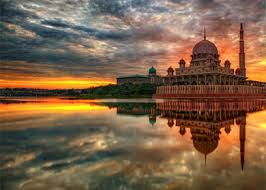 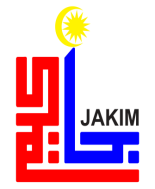 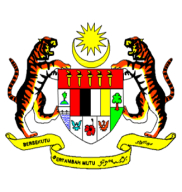 KHUTBAH MULTIMEDIA JAKIM
وَارْضَ اللّهُمَّ عَنِ الأَرْبَعَةِ الْخُلَفَاءِ الرَّاشِدِيْنَ سَادَاتِنَا أَبِى بَكْرٍ وَعُمَرَ وَعُثْمَانَ وَعَلِىٍّ بْنِ أَبِى طَالِبٍ، وَعَنْ أَزْوَاجِ نَبِيِّنَا الْمُطَهَّرَاتِ مِنَ الأَدْنَاسِ وَعَنْ أَهْلِ بَيْتِهِ وَقَرَابَتِهِ وَعَنْ سَائِرِ الصَّحَابَةِ الأَكْرَمِيْنَ وَالتَّابِعِيْنَ وَمَنْ تَبِعَهُمْ بِإِحْسَانٍ إِلَى يَوْمِ الدِّيْنِ. وَارْضَ عَنَّا بِرَحْمَتِكَ يَا أَرْحَمَ الرَّاحِمِيْنَ.
Ya Allah, kurniakanlah keredaan kepada empat orang khulafa ar-Rasyidin Saidina Abu Bakar, Umar, Usman dan Ali bin Abi Talib. Isteri-isteri Nabi yang suci, ahli keluarga, seluruh sahabat serta para tabiin. Juga, redhailah kami sekalian wahai Tuhan Yang Maha Penyayang.
30
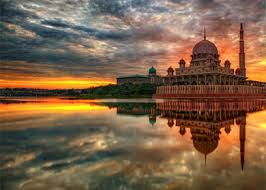 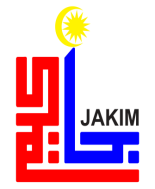 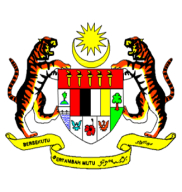 KHUTBAH MULTIMEDIA JAKIM
اَللّهُمَّ اغْفِرْ لِلْمُسْلِمِيْنَ وَالْمُسْلِمَاتِ وَالْمُؤْمِنِيْنَ وَالْمُؤْمِنَاتِ الأَحْيَاءِ مِنْهُمْ وَالأَمْوَاتِ.
Ya Allah, ampunkanlah dosa golongan muslimin dan muslimat, sama ada yang masih hidup atau yang telah meninggal dunia
31
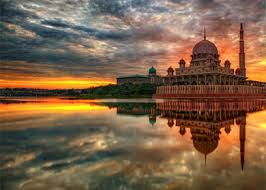 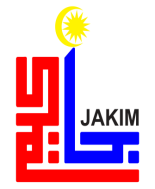 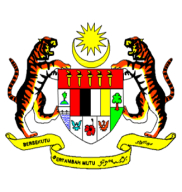 KHUTBAH MULTIMEDIA JAKIM
اَللّهُمَّ أَنْزِلِ الرَّحْمَةَ عَلَى السَّلاَطِيْنِ الْكِرَامِ، 
وَجَمِيْعِ الْمُسْلِمِيْنَ الْعِظَامِ، 
الَّذِيْنَ قَضَوْا بِالْحَقِّ وَبِهِ كَانُوْا يَعْدِلُوْنَ.
Ya Allah anugerahkanlah rahmat ke atas Raja-raja kami dan pemimpin-pemimpin kami yang melaksanakan kebenaran dan menegakkan keadilan
32
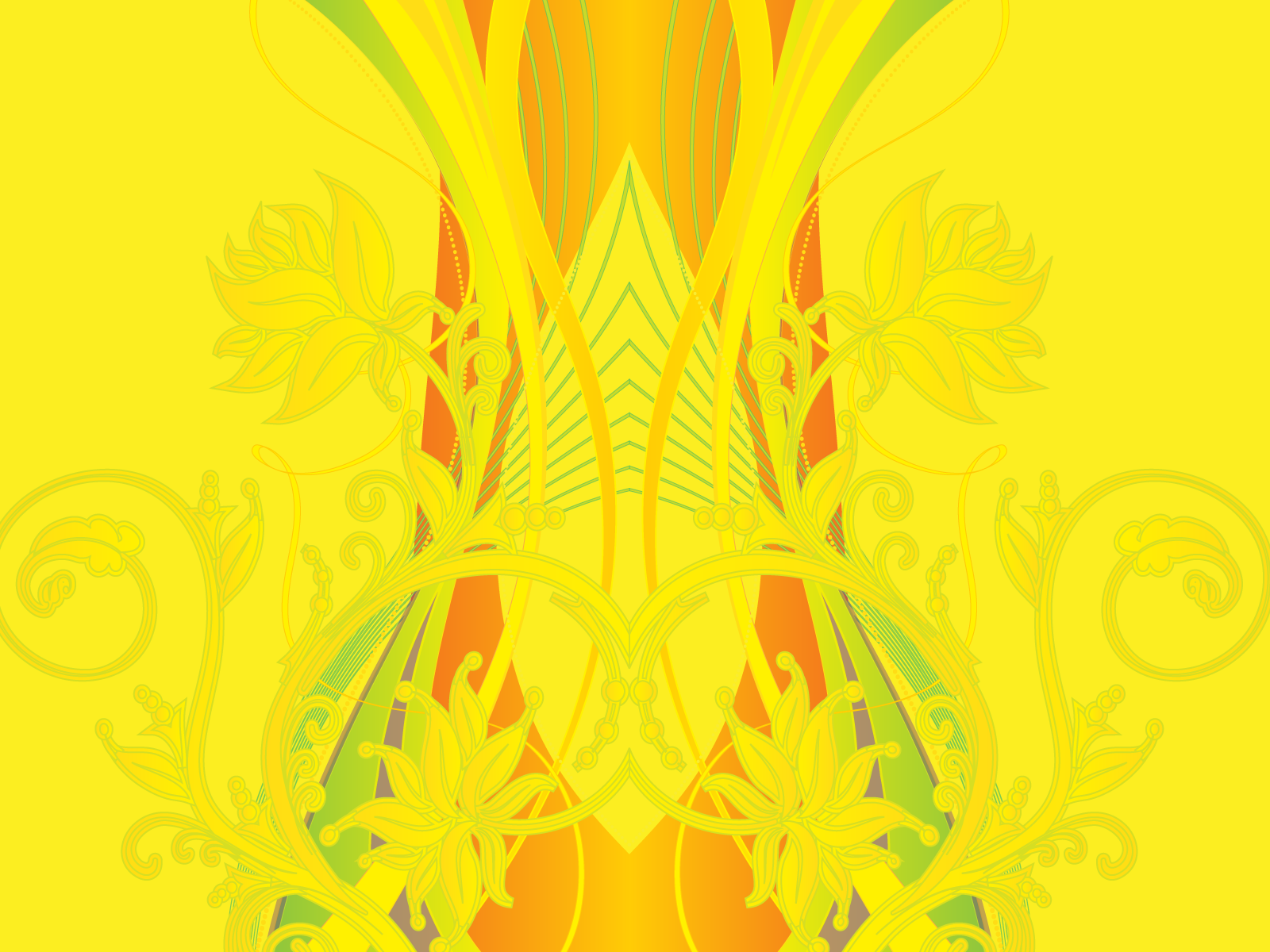 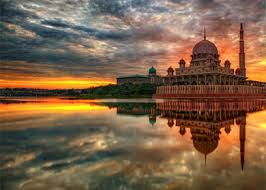 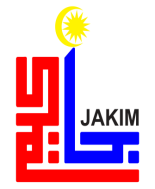 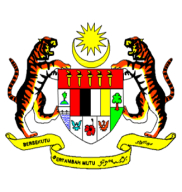 KHUTBAH MULTIMEDIA JAKIM
اَللّهُمَّ أَنْزِلِ الرَّحْمَةَ وَالسَّكِيْنَةَ وَالسَّلاَمَةَ وَالْعَافِيَةَ عَلَى مَلِكِنَا، سري فادوك بضيندا يغ دفرتوان اضوغ مَوْلاَنَا الْمَلِكُ الْمُعْتَصِمُ بِاللهِ مُحِبُّ الدِّيْنِ توانكو الْحَاجَّ عَبْدَ الْحَلِيْمِ مُعَظَّمْ شَاهُ إِبْنَ الْمَرْحُوْمِ اَلْسُّلْطَانِ بَدْلِي شَاهُ، راج فرمايسوري اضوغ سلطانة حاجة حامينة وَعَلَى كُلِّ بَنَاتِهِ وَقَرَابَتِهِ.
Ya Allah limpahkanlah rahmat, ketenangan, keselamatan dan kesihatan ke atas Raja kami,
SERI PADUKA BAGINDA YANG DIPERTUAN AGONG MAULANA AL-MALIK 
AL-MU’TASIM BILLAHI MUHIBBUDIN TUANKU AL-HAJ ABD AL-HALIM MUADZZAM SHAH IBN AL-MARHUM AS-SULTAN BADLI SHAH,
RAJA PERMAISURI AGONG SULTANAH HAJAH HAMINAH DAN 
PUTERI-PUTERI SERTA KERABAT-KERABAT DI RAJA SEKALIAN.
33
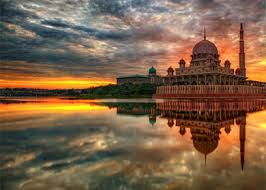 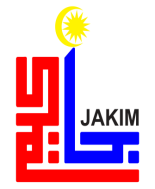 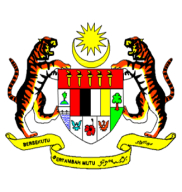 KHUTBAH MULTIMEDIA JAKIM
اَللّهُمَّ اجْعَلْ مَالِيْزِيَا وَسَائِرَ بِلاَدِ الْمُسْلِمِيْنَ طَيِّبَةً آمِنَةً مُطْمَئِنَّةً رَخِيَّةً. اللَّهُمَّ سَلِّمْ بِلاَدَنَا مِنَ المُفسِدِينَ وَطَهِّرهَا مِنَ المُتَطَرِّفِينَ وَوَفِّقنَا جَمِيعًا لِطَاعَتِكَ وَطَاعَةِ رَسُولِكَ مُحَمَّدٍ صَلَّى اللهُ عَلَيهِ وَسَلَّمَ وَطَاعَةِ مَن أَمَرتَنَا بِطَاعَتِهِ.
Ya Allah jadikanlah Malaysia dan seluruh negara umat Islam dalam keadaan aman, tenang dan makmur. Ya Allah selamatkan negara kami daripada golongan yang melakukan kerosakan, dan bersihkannya daripada golongan yang melampaui batasan dan perbaiki jalan kami dalam mentaati-Mu, Rasul-Mu dan mereka yang engkau perintah kami mentaatinya.
34
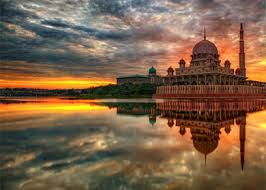 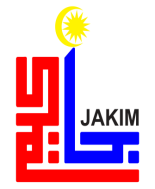 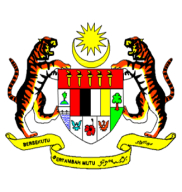 KHUTBAH MULTIMEDIA JAKIM
Ya Allah ya Tuhan kami. Kami memohon agar dengan rahmat dan perlindungan-Mu, negara kami ini dan seluruh rakyatnya dikekalkan dalam keamanan dan kesejahteraan. 
Tanamkanlah rasa kasih sayang di antara kami. 
Kekalkanlah perpaduan di kalangan kami. 
Semoga dengannya kami sentiasa hidup aman damai makmur dan selamat sepanjang zaman.
35
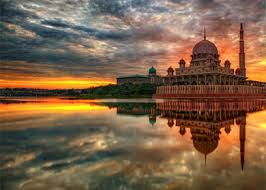 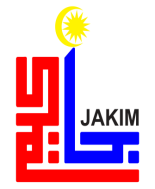 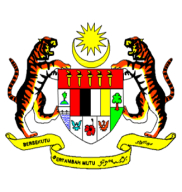 KHUTBAH MULTIMEDIA JAKIM
ﯫ ﯬ ﯭ ﯮ ﯯ ﯰ ﯱ ﯲ ﯳ ﯴ ﯵ ﯶ ﯷ ﯸ ﯹ ﯺ
Ya Tuhan kami, janganlah engkau mengubah hati kami selepas Engkau memberi hidayah kepada kami dan kurniakanlah kami rahmat di sisiMu sesungguhnya Engkaulah Maha Pemberi
36
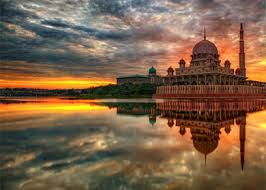 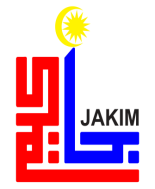 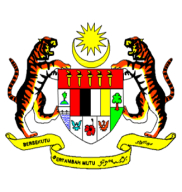 KHUTBAH MULTIMEDIA JAKIM
ﯜ ﯝ ﯞ ﯟ ﯠ ﯡ ﯢ ﯣ ﯤ ﯥ ﯦ
Ya Allah, Ya Tuhan kami, anugerahkanlah kami dengan kebaikan di dunia dan di akhirat, serta jauhilah kami daripada azab api neraka.
37
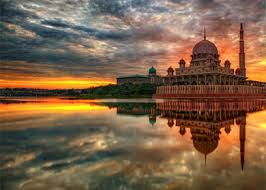 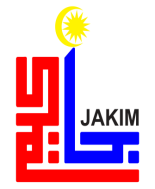 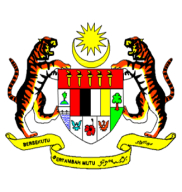 KHUTBAH MULTIMEDIA JAKIM
ﭻ ﭼ ﭽ ﭾ ﭿ ﮀ ﮁ ﮂ ﮃ ﮄ ﮅ ﮆ ﮇ ﮈ ﮉ ﮊ ﮋ
فَاذْكُرُوا اللهَ الْعَظِيْمَ يَذْكُرْكُمْ وَاشْكُرُوهُ عَلَى نِعَمِهِ يَزِدْكُمْ
 وَاسْأَلُوهُ مِنْ فَضْلِهِ يُعْطِكُمْ وَلَذِكْرُ اللهِ أَكْبَرُ، وَاللهُ يَعْلَمُ مَا تَصْنَعُونَ.
38